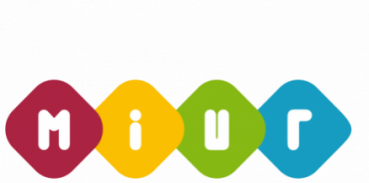 Esame di Stato 2019: il contesto normativo e le novità
Quadro di riferimento per la redazione e lo svolgimento
della seconda prova scritta dell’esame di Stato

LICEO SCIENTIFICO
Domenica DI SORBO – Dirigente Tecnico  MIUR
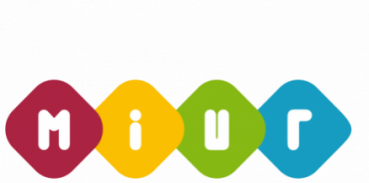 DISCIPLINA: MATEMATICA
Caratteristiche della prova d’esame
La prova consiste nella soluzione di un problema a scelta del candidato tra due proposte e nella risposta a quattro quesiti tra otto proposte. 
Essa è finalizzata ad accertare l'acquisizione dei principali concetti e metodi della matematica di base, anche in una prospettiva storico-critica, in relazione ai contenuti previsti dalle vigenti Indicazioni Nazionali per l’intero percorso di studio del liceo scientifico. 
In particolare, la prova mira a rilevare la comprensione e la padronanza del metodo dimostrativo nei vari ambiti della matematica e la capacità di argomentare correttamente applicando metodi e concetti matematici, attraverso l’uso del ragionamento logico.
Domenica DI SORBO – Dirigente Tecnico  MIUR
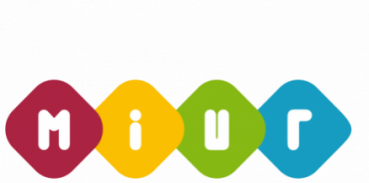 DISCIPLINA: MATEMATICA
Caratteristiche della prova d’esame
In riferimento ai vari nuclei tematici potrà essere richiesta sia la verifica o la dimostrazione di proposizioni, anche utilizzando il principio di induzione, sia la costruzione di esempi o controesempi, l'applicazione di teoremi o procedure, come anche la costruzione o la discussione di modelli e la risoluzione di problemi. 
I problemi potranno avere carattere astratto, applicativo o anche contenere riferimenti a testi classici o momenti storici significativi della matematica. 
Il ruolo dei calcoli sarà limitato a situazioni semplici e non artificiose. 

Durata della prova: da quattro a sei ore
Domenica DI SORBO – Dirigente Tecnico  MIUR
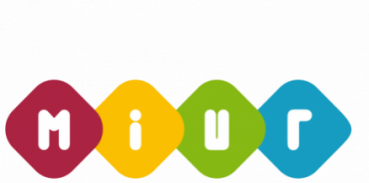 Nuclei tematici fondamentali
ARITMETICA e ALGEBRA
Rappresentazioni dei numeri e operazioni aritmetiche
Algebra dei polinomi
Equazioni, disequazioni e sistemi
GEOMETRIA EUCLIDEA e CARTESIANA
Triangoli, cerchi, parallelogrammi
Funzioni circolari
Sistemi di riferimento e luoghi geometrici
Figure geometriche nel piano e nello spazio
INSIEMI e FUNZIONI
Proprietà delle funzioni e delle successioni
Funzioni e successioni elementari
Calcolo differenziale
Calcolo integrale
PROBABILITÀ e STATISTICA
Probabilità di un evento
Dipendenza probabilistica
Statistica descrittiva
Domenica DI SORBO – Dirigente Tecnico  MIUR
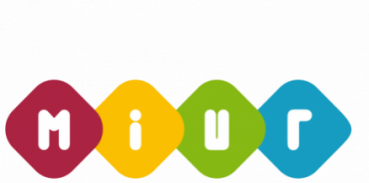 Obiettivi della prova 
Con riferimento ai Nuclei Tematici fondamentali, la prova intende accertare che il candidato sia in grado di:
Utilizzare le diverse rappresentazioni dei numeri, riconoscendone l’appartenenza agli insiemi N, Z, Q, R e C. Interpretare geometricamente le operazioni di addizione e di moltiplicazione in C. 
Mettere in relazione le radici di un polinomio, i suoi fattori lineari ed i suoi coefficienti. Applicare il principio d'identità dei polinomi.
 Risolvere, anche per via grafica, equazioni e disequazioni algebriche (e loro sistemi) fino al 2° grado ed equazioni o disequazioni ad esse riconducibili.
Utilizzare i risultati principali della geometria euclidea, in particolare la geometria del triangolo e del cerchio, le proprietà dei parallelogrammi, la similitudine e gli elementi fondamentali della geometria solida; dimostrare proposizioni di geometria euclidea, con metodo sintetico o analitico.
Domenica DI SORBO – Dirigente Tecnico  MIUR
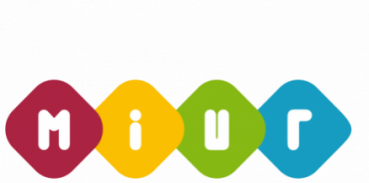 Obiettivi della prova 
Con riferimento ai Nuclei Tematici fondamentali, la prova intende accertare che il candidato sia in grado di:
Servirsi delle funzioni circolari per esprimere relazioni tra gli elementi di una data configurazione geometrica.
Scegliere opportuni sistemi di riferimento per l’analisi di un problema.
Determinare luoghi geometrici a partire da proprietà assegnate. 
Porre in relazione equazioni e disequazioni con le corrispondenti parti del piano. 
Applicare simmetrie, traslazioni e dilatazioni riconoscendone i rispettivi invarianti. 
Studiare rette, coniche e loro intersezioni nel piano nonché rette, piani, superfici sferiche e loro intersezioni nello spazio utilizzando le coordinate cartesiane. 
Analizzare le proprietà di iniettività, suriettività, invertibilità di funzioni definite su insiemi qualsiasi. Riconoscere ed applicare la composizione di funzioni.
Domenica DI SORBO – Dirigente Tecnico  MIUR
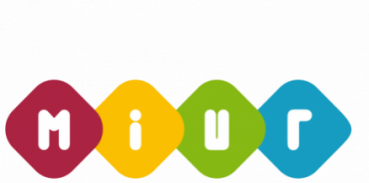 Obiettivi della prova 
Con riferimento ai Nuclei Tematici fondamentali, la prova intende accertare che il candidato sia in grado di:
Applicare gli elementi di base del calcolo combinatorio. 
Analizzare le proprietà di parità, monotonia, periodicità di funzioni definite sull’insieme dei numeri reali o su un suo sottoinsieme. 
Individuare le caratteristiche fondamentali e i parametri caratteristici delle progressioni aritmetiche e geometriche e delle funzioni polinomiali, lineari a tratti, razionali fratte, circolari, esponenziali e logaritmiche, modulo e loro composizioni semplici. 
A partire dall’espressione analitica di una funzione, individuare le caratteristiche salienti del suo grafico e viceversa; a partire dal grafico di una funzione, tracciare i grafici di funzioni correlate: l'inversa (se esiste), la reciproca, il modulo, o altre funzioni ottenute con trasformazioni geometriche. 
Discutere l'esistenza e determinare il valore del limite di una successione definita con un'espressione analitica o per ricorrenza.
Domenica DI SORBO – Dirigente Tecnico  MIUR
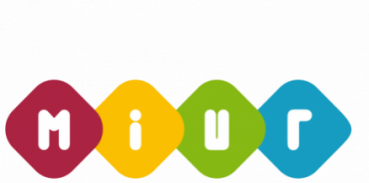 Obiettivi della prova 
Con riferimento ai Nuclei Tematici fondamentali, la prova intende accertare che il candidato sia in grado di:
Discutere l'esistenza e determinare il valore del limite di una funzione, in particolare i limiti, per x che tende a 0, di sen(x)/x, (ex-1)/x e limiti ad essi riconducibili. 
Riconoscere le caratteristiche di continuità e derivabilità di una funzione e applicare i principali teoremi riguardanti la continuità e la derivabilità. 
Determinare la derivata di una funzione ed interpretarne geometricamente il significato. 
Applicare il calcolo differenziale a problemi di massimo e minimo. 
Analizzare le caratteristiche della funzione integrale di una funzione continua e applicare il teorema fondamentale del calcolo integrale. 
A partire dal grafico di una funzione, tracciare i grafici della sua derivata e di una sua funzione integrale.
Domenica DI SORBO – Dirigente Tecnico  MIUR
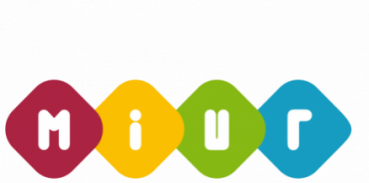 Obiettivi della prova 
Con riferimento ai Nuclei Tematici fondamentali, la prova intende accertare che il candidato sia in grado di:
Interpretare geometricamente l’integrale definito e applicarlo al calcolo di aree. 
Determinare primitive di funzioni utilizzando integrali immediati, integrazione per sostituzione o per parti. 
Determinare la probabilità di un evento utilizzando i teoremi fondamentali della probabilità, il calcolo combinatorio, il calcolo integrale. 
Valutare la dipendenza o l’indipendenza di eventi casuali. 
Analizzare la distribuzione di una variabile casuale o di un insieme di dati e determinarne valori di sintesi, quali media, mediana, deviazione standard, varianza. 
Interpretare geometricamente l’integrale definito e applicarlo al calcolo di aree.
Domenica DI SORBO – Dirigente Tecnico  MIUR
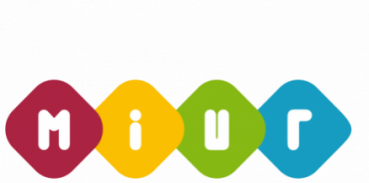 Griglia di valutazione per l’attribuzione dei punteggi
Domenica DI SORBO – Dirigente Tecnico  MIUR
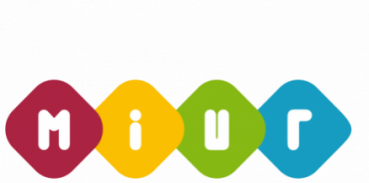 DISCIPLINA: FISICA
Caratteristiche della prova d’esame
La prova consiste nella soluzione di un problema a scelta del candidato tra due proposte e nella risposta a quattro quesiti tra otto proposte. 
Essa è finalizzata ad accertare l'acquisizione dei concetti e dei metodi della fisica con riferimento ai Nuclei Tematici fondamentali che connettono verticalmente gli argomenti trattati nel percorso di studio, in relazione ai contenuti previsti dalle vigenti Indicazioni Nazionali per il liceo scientifico. 
In particolare, la prova mira a rilevare la comprensione e la padronanza del metodo scientifico e la capacità di argomentazione fisica attraverso l’uso di ipotesi, analogie e leggi fisiche.
Domenica DI SORBO – Dirigente Tecnico  MIUR
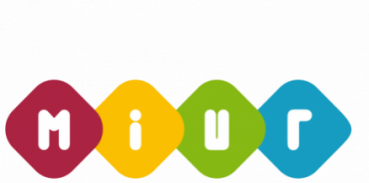 DISCIPLINA: FISICA
Caratteristiche della prova d’esame
In riferimento ai vari nuclei tematici potrà essere richiesta, relativamente a fenomeni naturali o a esperimenti, la soluzione di problemi attraverso la costruzione e discussione di modelli, la formalizzazione matematica, l’argomentazione qualitativa, l’analisi critica di dati. 
La prova potrà contenere riferimenti a testi classici o momenti storici significativi della fisica. 



Durata della prova: da quattro a sei ore
Domenica DI SORBO – Dirigente Tecnico  MIUR
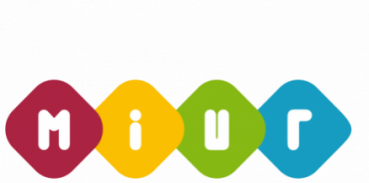 Nuclei tematici fondamentali
MISURA e RAPPRESENTAZIONE di GRANDEZZE FISICHE 	
Incertezza di misura 
Rappresentazioni di grandezze fisiche 	
SPAZIO, TEMPO e MOTO 
Grandezze cinematiche 
Sistemi di riferimento e trasformazioni 
Moto di un punto materiale e di un corpo rigido 
Cinematica classica e relativistica 
ENERGIA e MATERIA 
Lavoro ed energia 
Conservazione dell’energia 
Trasformazione dell’energia 
Emissione, assorbimento e trasporto di energia 
Induzione elettromagnetica
Domenica DI SORBO – Dirigente Tecnico  MIUR
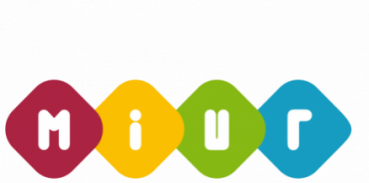 Nuclei tematici fondamentali
ONDE e PARTICELLE 
Onde armoniche sonore ed elettromagnetiche 
Fenomeni di interferenza 
Dualismo onda-particella 
FORZE E CAMPI 
Rappresentazione di forze mediante il concetto di campo 
Campo gravitazionale 
Campo elettromagnetico 
Induzione elettromagnetica
Domenica DI SORBO – Dirigente Tecnico  MIUR
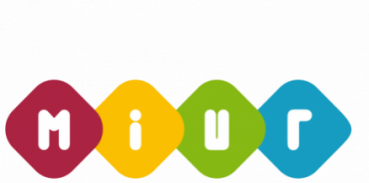 Obiettivi della prova 
Con riferimento ai Nuclei Tematici fondamentali, la prova intende accertare che il candidato sia in grado di:
Rappresentare, anche graficamente, il valore di una grandezza fisica e la sua incertezza nelle unità di misura appropriate. Rappresentare e interpretare, tramite un grafico, la relazione tra due grandezze fisiche. 
Valutare l’accordo tra i valori sperimentali di grandezze fisiche in relazione alle incertezze di misura al fine di descrivere correttamente il fenomeno osservato. 
Determinare e discutere il moto di punti materiali e corpi rigidi sotto l’azione di forze. 
Utilizzare il concetto di centro di massa nello studio del moto di due punti materiali o di un corpo rigido. 
Utilizzare le trasformazioni di Galileo o di Lorentz per esprimere i valori di grandezze cinematiche e dinamiche in diversi sistemi di riferimento. 
Determinare e discutere il moto relativistico di un punto materiale sotto l’azione di una forza costante o di una forza di Lorentz.
Domenica DI SORBO – Dirigente Tecnico  MIUR
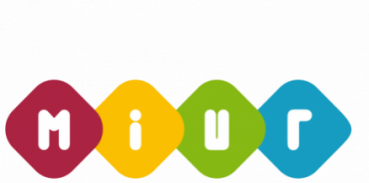 Obiettivi della prova 
Con riferimento ai Nuclei Tematici fondamentali, la prova intende accertare che il candidato sia in grado di:
Applicare le relazioni relativistiche sulla dilatazione dei tempi e contrazione delle lunghezze e individuare in quali casi si applica il limite non relativistico. 
Determinare l’energia cinetica di un punto materiale in moto e l’energia potenziale di un punto materiale sottoposto a forze. 
Mettere in relazione la variazione di energia cinetica, di energia potenziale e di energia meccanica con il lavoro fatto dalle forze agenti. 
Utilizzare la conservazione dell’energia nello studio del moto di punti materiali e di corpi rigidi e nelle trasformazioni tra lavoro e calore. 
Determinare la densità di energia di campi elettrici e magnetici e applicare il concetto di trasporto di energia da parte di un’onda elettromagnetica.
Applicare l’equivalenza massa-energia in situazioni concrete tratte da esempi di decadimenti radioattivi, reazioni di fissione o di fusione nucleare.
Domenica DI SORBO – Dirigente Tecnico  MIUR
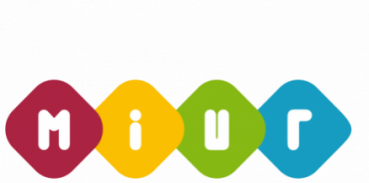 Obiettivi della prova 
Con riferimento ai Nuclei Tematici fondamentali, la prova intende accertare che il candidato sia in grado di:
Interpretare lo spettro di emissione del corpo nero utilizzando la legge di distribuzione di Planck. 
Determinare le frequenze emesse per transizione tra i livelli energetici dell’atomo di Bohr. 
Determinare la lunghezza d’onda, la frequenza, il periodo, la fase e la velocità di un’onda armonica e le relazioni tra queste grandezze. 
Discutere fenomeni di interferenza con riferimento a onde armoniche sonore o elettromagnetiche emesse da due sorgenti coerenti. 
Discutere, anche quantitativamente, il dualismo onda-corpuscolo.
Descrivere la condizione di quantizzazione dell'atomo di Bohr usando la relazione di De Broglie. 
Applicare l’equazione di Einstein dell’effetto fotoelettrico. 
Descrivere l’azione delle forze gravitazionali elettriche e magnetiche mediante il concetto di campo. Rappresentare un campo elettrico o magnetico utilizzando le linee di forza.
Domenica DI SORBO – Dirigente Tecnico  MIUR
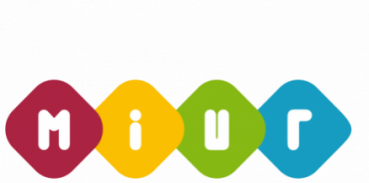 Obiettivi della prova 
Con riferimento ai Nuclei Tematici fondamentali, la prova intende accertare che il candidato sia in grado di:
Utilizzare il teorema di Gauss per determinare le caratteristiche di campi elettrici generati da distribuzioni simmetriche di cariche e per discutere il comportamento delle cariche elettriche nei metalli. 
Utilizzare il teorema di Ampère per determinare le caratteristiche di un campo magnetico generato da un filo percorso da corrente e da un solenoide ideale. 
Descrivere e interpretare fenomeni di induzione elettromagnetica e ricavare correnti e forze elettromotrici indotte. 
Determinare la forza agente su un filo di lunghezza infinita percorso da corrente in presenza di un campo magnetico, la forza tra due fili di lunghezza infinita paralleli percorsi da corrente e la forza che agisce su un ramo di un circuito in moto in un campo magnetico per effetto della corrente indotta. Determinare il momento delle forze magnetiche agenti su una spira percorsa da corrente in presenza di un campo magnetico uniforme.
Domenica DI SORBO – Dirigente Tecnico  MIUR
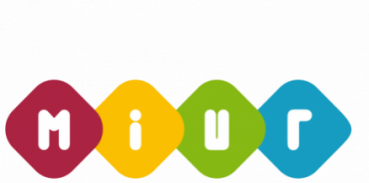 Griglia di valutazione per l’attribuzione dei punteggi
Domenica DI SORBO – Dirigente Tecnico  MIUR
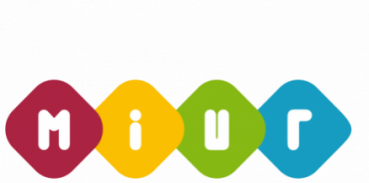 Griglia di valutazione integrata
da UTILIZZARE nel CASO in  CUI la PROVA COINVOLGA PIÙ DISCIPLINE
Nel caso in cui la scelta del D. M. emanato annualmente ai sensi dell’art. 17, comma 7 del D. Lgs. 62/2017 ricada su una prova concernente più discipline, la traccia sarà predisposta, sia per la prima parte che per i quesiti, in modo da proporre temi, argomenti, situazioni problematiche che consentano, in modo integrato, di accertare le conoscenze, abilità e competenze attese dal PECUP dell’indirizzo e afferenti ai diversi ambiti disciplinari.
Domenica DI SORBO – Dirigente Tecnico  MIUR
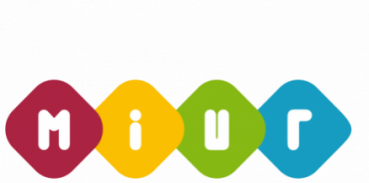 Griglia di valutazione per l’attribuzione dei punteggi
Domenica DI SORBO – Dirigente Tecnico  MIUR
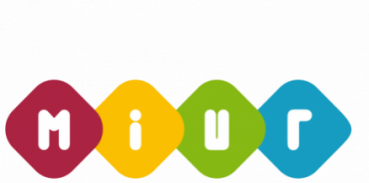 ?
Le proposte devono aderire strettamente ai Quadri di Riferimento di matematica e  di fisica. 
I contenuti spazieranno, in modo equilibrato, attraverso i vari contenuti previsti da tali Quadri di Riferimento, senza limitarsi in via esclusiva sempre agli stessi aspetti (come lo studio di funzione per la matematica o l'elettromagnetismo per la fisica).
I problemi proposti eviteranno quanto più possibile la presenza di sottoquesiti "a cascata", nei quali la risposta errata o mancata di una parte precedente impedisce di svolgere una o più parti successive
Domenica DI SORBO – Dirigente Tecnico  MIUR
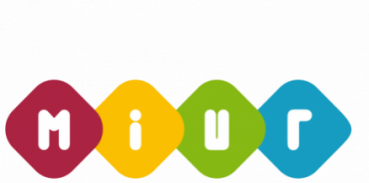 3. Supponendo che la funzione q(t) rappresenti, per  t≥ 0, la carica elettrica (misurata in C) che attraversa all’istante di tempo t (misurato in s) la sezione di un certo conduttore, determinare le dimensioni fisiche delle costanti  e  sopra indicate. 
Esprimere l’intensità di corrente ") che fluisce nel conduttore all’istante t; determinare il valore massimo ed il valore minimo di tale corrente e a quale valore essa si assesta col trascorrere del tempo.
Domenica DI SORBO – Dirigente Tecnico  MIUR
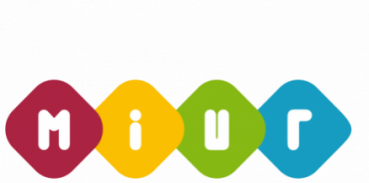 Supponendo che la funzione ) rappresenti, per  ≥ 0, la carica elettrica (misurata in !)
che attraversa all’istante di tempo t (misurato in s) la sezione di un certo conduttore,
determinare le dimensioni fisiche delle costanti  e  sopra indicate. Esprimere
l’intensità di corrente ") che fluisce nel conduttore all’istante t; determinare il valore
massimo ed il valore minimo di tale corrente e a quale valore essa si assesta col trascorrere
del tempo.
4. Determinare la carica totale #$) che attraversa la sezione del conduttore in un dato
intervallo di tempo %0, $&, per $ ≥ 0. A quale valore tende #$) per $ → +∞ ?
Supponendo che la resistenza del conduttore sia * = 3Ω, scrivere (senza poi effettuare il
calcolo) un integrale che fornisca l’energia dissipata nell’intervallo di tempo %0, $&.
Domenica DI SORBO – Dirigente Tecnico  MIUR
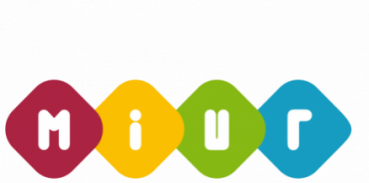 Con q(t) si intende la carica che ha attraversato non che attraversa una sezione del conduttore dall’istante 0 all’istante t. 
L’allievo avrebbe dovuto capire e spiegare che la carica che attraversa una sezione del conduttore nell’intervallo di tempo [0,t] raggiunge il massimo valore per t=2s [(8/e)C)] diminuendo successivamente (corrente che cambia verso) e tendendo a zero per t che tende ad infinito, ciò vuol dire che nei primi due secondi la carica che attraversa la sezione del conduttore è [(8/e)C)] ed in tutto il tempo che segue, una stessa quantità di carica attraversa la sezione ma in senso opposto per cui la carica totale è[(16/e)C)] ≃ 5,89C.
Domenica DI SORBO – Dirigente Tecnico  MIUR
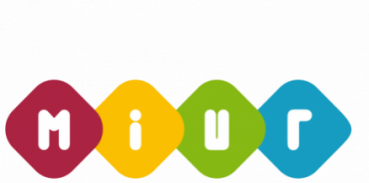 Integrare è inutile ma si può considerare che poiché l’intensità di corrente è positiva per 0≤𝑡0<2s ed è negativa per 𝑡0>2s, se 𝑡0 ≤2s risulta 
Q(t0)=∫𝑖(𝑡)𝑑𝑡𝑡00=∫𝑞′(𝑡)𝑑𝑡𝑡00= [𝑞(𝑡)]0𝑡0=4𝑡0∙𝑒− 𝑡02, 
mentre se 𝑡0 > 2s risulta 
Q(t0)=∫𝑖(𝑡)𝑑𝑡20−∫𝑖(𝑡)𝑑𝑡𝑡02=∫𝑞′(𝑡)𝑑𝑡20−∫𝑞′(𝑡)𝑑𝑡𝑡02= [𝑞(𝑡)]02−[𝑞(𝑡)]2𝑡0=8𝑒− 4𝑡0∙𝑒− 𝑡02+8𝑒=16𝑒− 4𝑡0∙𝑒− 𝑡02 
Qm=16𝑒−lim𝑡0→+∞4𝑡0∙𝑒− 𝑡02=16𝑒− 4lim𝑡0→+∞𝑡0𝑒 𝑡02=(de l’Hopital)=16𝑒− 4lim𝑡0→+∞112𝑒 𝑡02=16𝑒𝐶≃ 5,89C
Domenica DI SORBO – Dirigente Tecnico  MIUR
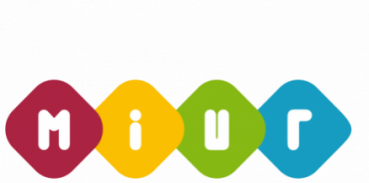 Nella prima parte del punto 3, si chiedeva all’allievo di determinare le dimensioni delle costanti, ed in seguito di discutere dell’intensità di corrente, per questo non si è esplicitato il fatto che q(t) fosse la carica che attraversava una sezione del conduttore nell’intervallo di tempo [0,t], cosa invece evidenziata all’inizio del punto 4. 

Un allievo che avesse ragionato un po' in più, avrebbe potuto spiegare la cosa senza usare gli integrali, altrimenti anche usando l’integrazione il risultato sarebbe stato lo stesso. 

Quindi, in realtà, non era necessario aver svolto gli integrali
Domenica DI SORBO – Dirigente Tecnico  MIUR
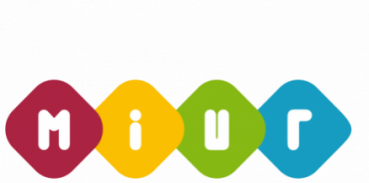 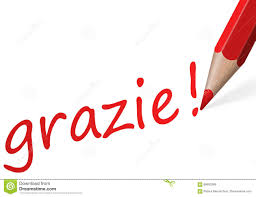 Domenica DI SORBO – Dirigente Tecnico  MIUR